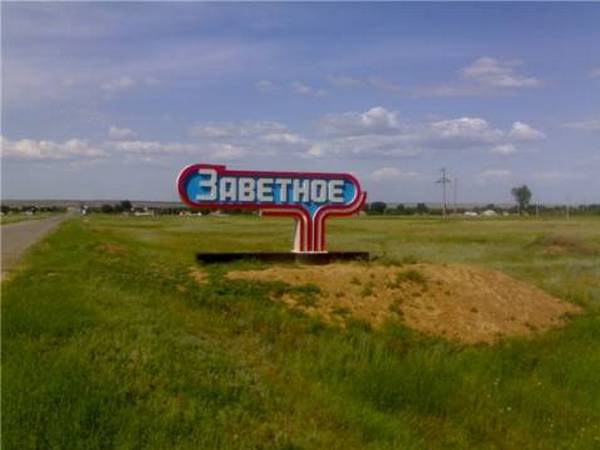 Бюджет Заветинского сельского поселения 
Заветинского района Ростовской области на 
2019-2021 год
Администрация  Заветинского сельского поселения
Администрация Заветинского сельского поселения
Бюджет  Заветинского сельского поселения Заветинского района на 2019 год направлен на решение следующих ключевых задач:
Обеспечение устойчивости и сбалансированности бюджетной системы в целях гарантированного исполнения действующих и принимаемых расходных обязательств;
Повышение эффективности бюджетной политики, в том числе за счет роста эффективности бюджетных расходов;
Повышение прозрачности и открытости бюджетного процесса;
Повышение роли бюджетной политики для поддержки экономического роста;
Соответствие финансовых возможностей Заветинского сельского поселения ключевым направлениям развития.
Администрация Заветинского сельского поселения
Основные параметры проекта бюджета Заветинского сельского поселения Заветинского района на 2019 год  (тыс. руб.)
Доходы бюджета 
20 441,0
Расходы бюджета 
20 441,0
Налог на доходы физических лиц   3265,9
тыс. рублей
Общегосударственные  расходы  7 992,8
Акцизы  0,0
Национальная оборона 208,2
Единый сельхоз налог 598,2
Национальная безопасность и правоохранительная  деятельность 200,0
Налог на имущество физических  1944,7
Национальная экономика  0,0
Земельный налог  1099,2
Жилищно-коммунальное хозяйство 12 015,0
Арендная плата 902,7
Физическая культура и спорт 25,0
Процент от прибыли 3,3
Штрафы, санкции, возмещение ущерба  26,1
Безвозмездные поступления 9811,1
Обслуживание муниципального долга 0,0
Доходы от реализации имущества 2000,0
Администрация Заветинского сельского поселения
Динамика доходов бюджета Заветинского сельского поселения Заветинского района
млн. рублей
105,9 %
106,3 %
Администрация Заветинского сельского поселения
Структура налоговых и неналоговых доходов бюджета Заветинского сельского поселения Заветинского района в 2019 году
Администрация Заветинского сельского поселения
Динамика поступления налога на доходы физических лиц в бюджет Заветинского сельского поселения Заветинского района
тыс. рублей
Администрация Заветинского сельского поселения
Динамика поступления единого сельскохозяйственного налога доход в бюджет Заветинского  сельского поселения Заветинского района
тыс. рублей
Администрация Заветинского сельского поселения
Безвозмездные поступления
тыс. рублей
Администрация Заветинского сельского поселения
РасходЫ бюджета Заветинского сельского  поселения Заветинского района на 2019 год
Администрация Заветинского сельского поселения
Расходы бюджета Заветинского сельского поселения Заветинского района, формируемые в рамках муниципальных программ Заветинского сельского поселения, и непрограммные расходы
2017 год
2018 год
2019 год
- расходы бюджета, формируемые в рамках муниципальных программ Заветинского сельского поселения
- непрограммные расходы (условно-утвержденные расходы на плановый период)
Администрация Заветинского сельского поселения
Расходы бюджета Заветинского сельского поселения Заветинского района в 2019 году